Do-more Technical Training
Instruction Set
(Coil/Bit Output)
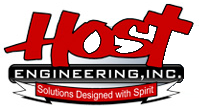 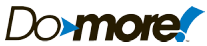 Instruction Set (Coil/Bit Output)
END
Unconditional (no input logic allowed)
Optional (not required for Programs or Tasks)
Good for debugging code
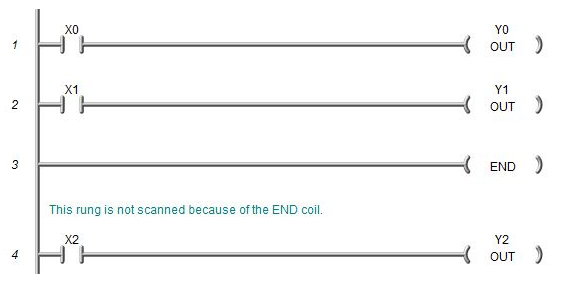 Skipped
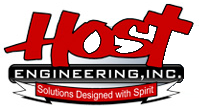 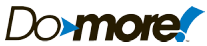 Instruction Set (Coil/Bit Output)
ND “Trailing Edge One-Shot”
Every trainling edge will turn ON a bit for one scan
Parameters:
Pulse – location of one-shot bit
NOTES:
Use “Trailing Edge Powerflow Modifier” to generate a one-shot event for multiple output instructions. Saves from using a bit location.
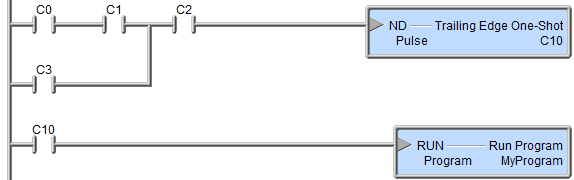 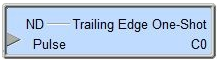 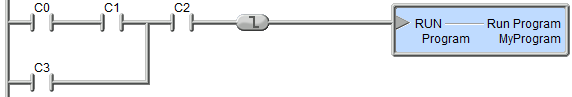 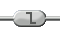 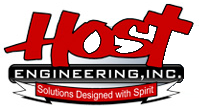 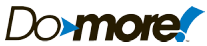 Instruction Set (Coil/Bit Output)
OUT (Output)
Reflects the status of the input logic
Input logic must remain true for output to stay ON
Avoid using multiple OUTs that reference the same discrete memory location (last OUT will always win)
Avoid referencing the same discrete memory location with OUT that is referenced with SET & RST instructions
If in a Program, Task or Stage, the OUT will be turned OFF when those code blocks are disabled
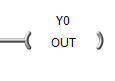 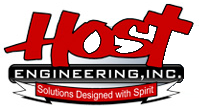 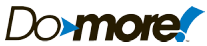 Instruction Set (Coil/Bit Output)
PD “Leading Edge One-Shot”
Every leading edge will turn ON a bit for one scan
Parameters:
Pulse – location of one-shot bit
NOTES:
Use “Leading Edge Powerflow Modifier” to generate a one-shot event for multiple output instructions. Saves from using a bit location.
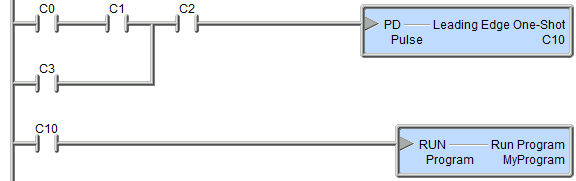 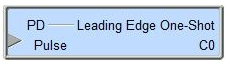 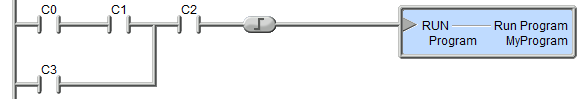 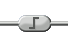 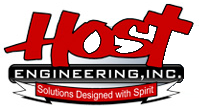 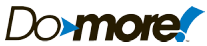 Instruction Set (Coil/Bit Output)
PONOFF “Push On/Push Off”
Each leading edge toggles a bit
If In/Out bit is ON, turns OFF
If In/Out bit is OFF, turns ON
Parameters:
In/Out – bit to toggle 
Reset – (optional) if ON, resets (OFF) In/Out bit
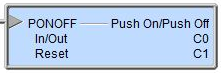 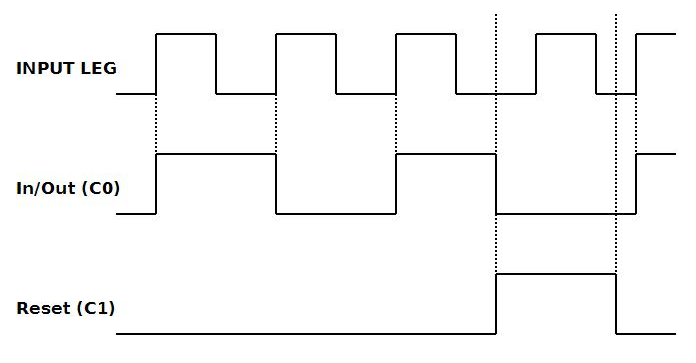 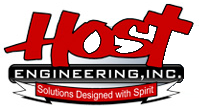 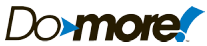 Instruction Set (Coil/Bit Output)
RST (Reset)
Can only turn discrete memory location OFF
Input logic does not have to remain true for output to stay OFF
Usually used in conjunction with SETinstruction to turn the same discrete memory location ON
It is common to use multiple RSTs to the same discrete memory location
Avoid referencing the same discrete memory location with RST that is referenced with OUT
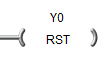 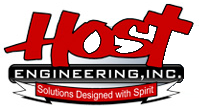 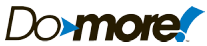 Instruction Set (Coil/Bit Output)
RSTR “Reset Range”
Resets (turns OFF) a range of bit locations
Parameters:
Start – 1st location of range to be reset
End – last location of range to be reset
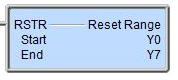 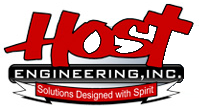 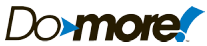 Instruction Set (Coil/Bit Output)
SET
Can only turn discrete memory location ON
Input logic does not have to remain true for output to stay ON
Usually used in conjunction with RST instruction to turn the same discrete memory location OFF
It is common to use multiple SETs to the same discrete memory location
Avoid referencing the same discrete memory location with SET that is referenced with OUT
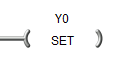 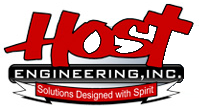 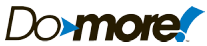 Instruction Set (Coil/Bit Output)
SETR “Set Range”
Sets (turns ON) a range of bit locations
Parameters:
Start – 1st location of range to be set
End – last location of range to be set
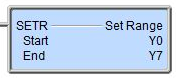 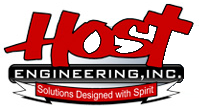 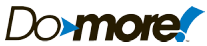 Instruction Set (Coil/Bit Output)
SR “Shift Register”
Shifts data bits through a range of bit locations
Parameters:
Range Type:
Range of Bits – min 8 bits, max 2048 bits, multiples of 8 bits, 8-bit boundary
Single Word/Dword – bits always shift up (e.g. D0:0  D0:31)
Range of Words/Dwords – max 128 words / 64 dwords,  
Start – 1st location in range
End – last location in range
Input Legs:
DAT – data signal
Clock – leading-edge trigger
RST – resets all bits to zero
NOTES:
Direction of shift for Range of Bits & Range of Words/Dwords is determined by Start & End
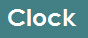 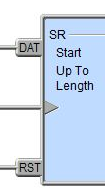 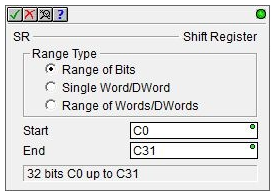 ETC…
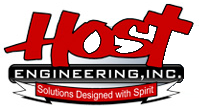 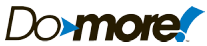